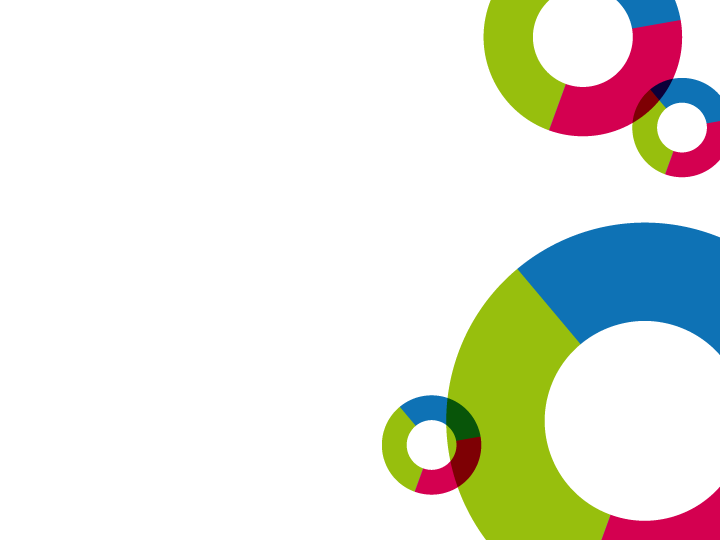 Veřejná podpora v režimu pravidel podpory na služby obecného hospodářského zájmu
Datum 14. 6. 2016
Místo Praha
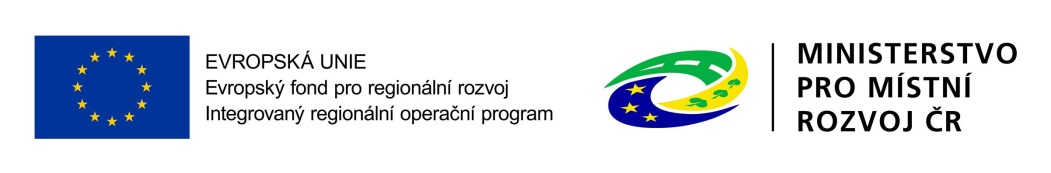 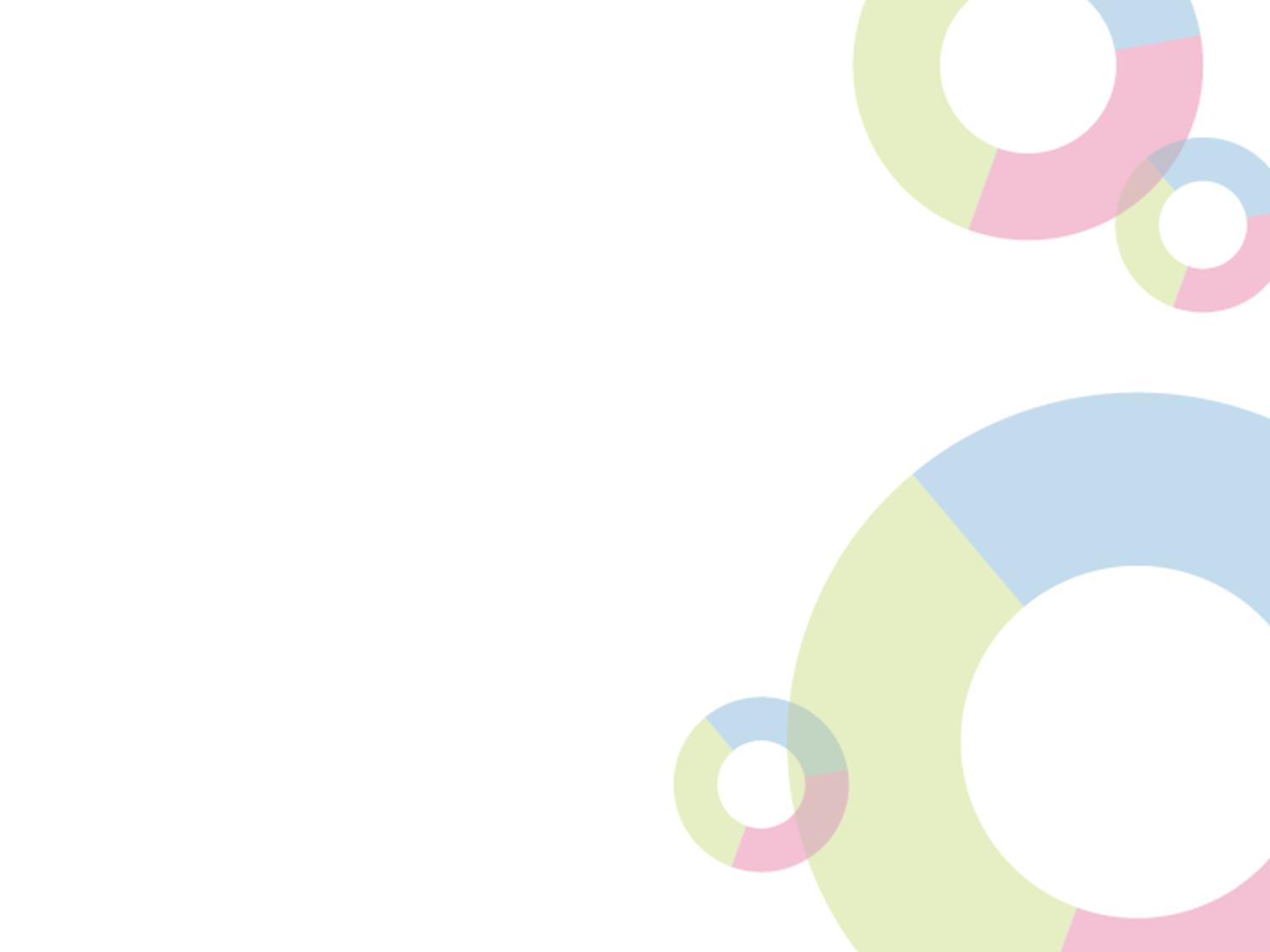 VEŘEJNÁ PODPORA 
V OBLASTI BYDLENÍ
Pronájem bytu (bez ohledu na výši nájemného) je považováno za  hospodářskou činnost ve smyslu pravidel veřejné podpory;
subjekt pronajímající byty (soukromá, právnickou nebo fyzická osoba, obce, NNO, charitativní organizace) je subjektem provozujícím hospodářskou činnost tzn. podle ustálené judikatury Soudního dvora EU – každý; 
poskytnutá podpora hospodářským subjektům na tuto činnost z veřejných zdrojů je třeba vnímat jako podporu pronájmu bytů, tj. podporu hospodářské činnosti.
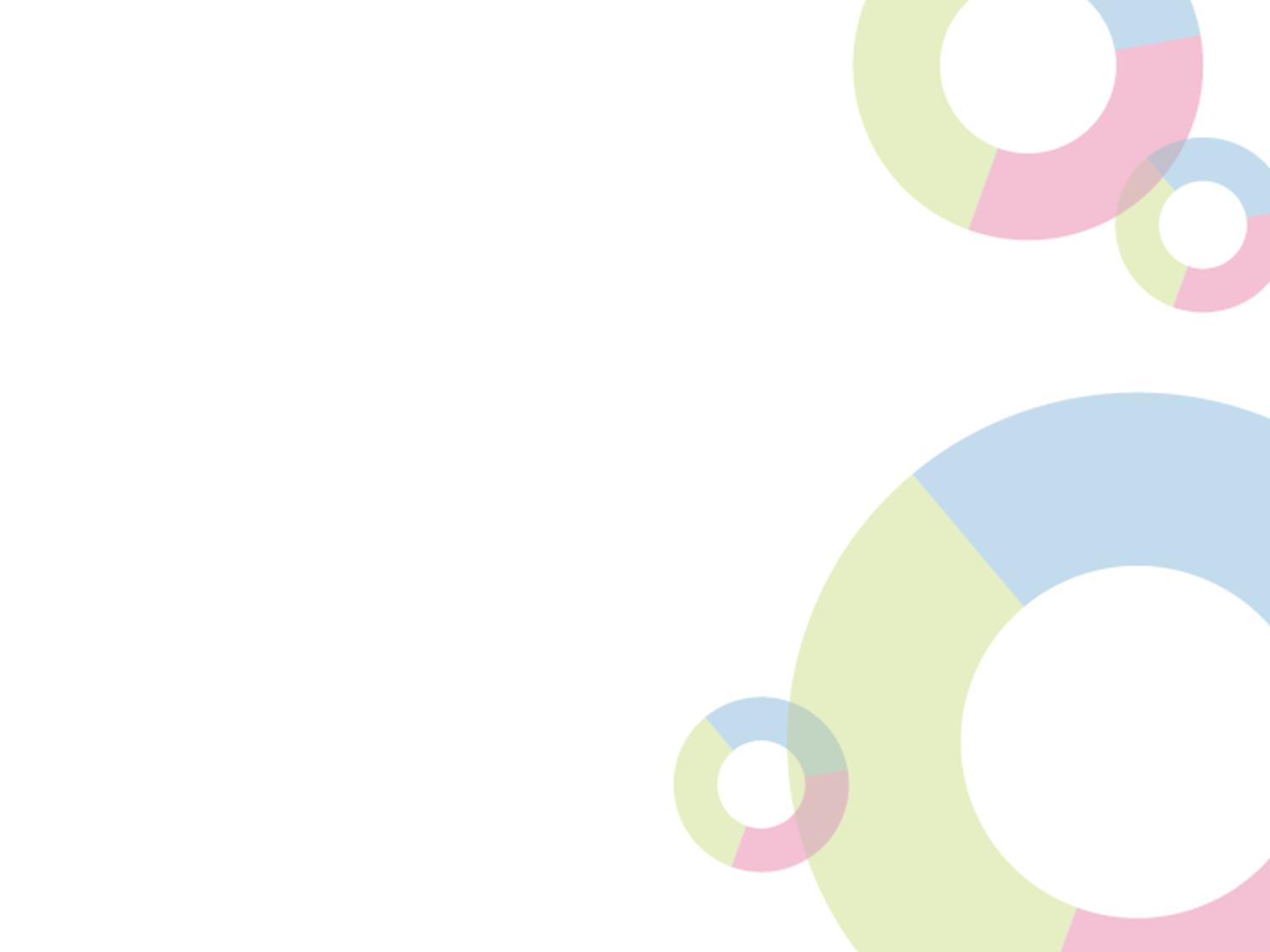 Sociální bydlení v IROP
INTEGROVANÝ REGIONÁLNÍ OPERAČNÍ PROGRAM (IROP)
PRIORITNÍ OSA 
Zkvalitnění veřejných služeb a podmínek života pro obyvatele regionů
SPECIFICKÝ CÍL 2.1 
Zvýšení kvality a dostupnosti služeb vedoucí k sociální inkluzi

SOCIÁLNÍ BYDLENÍ – poskytování služeb obecného hospodářského zájmu (SOHZ) => žadatel musí být pověřen k výkonu služby obecného hospodářského zájmu 

DVA TYPY REŽIMŮ VEŘEJNÉ PODPORY
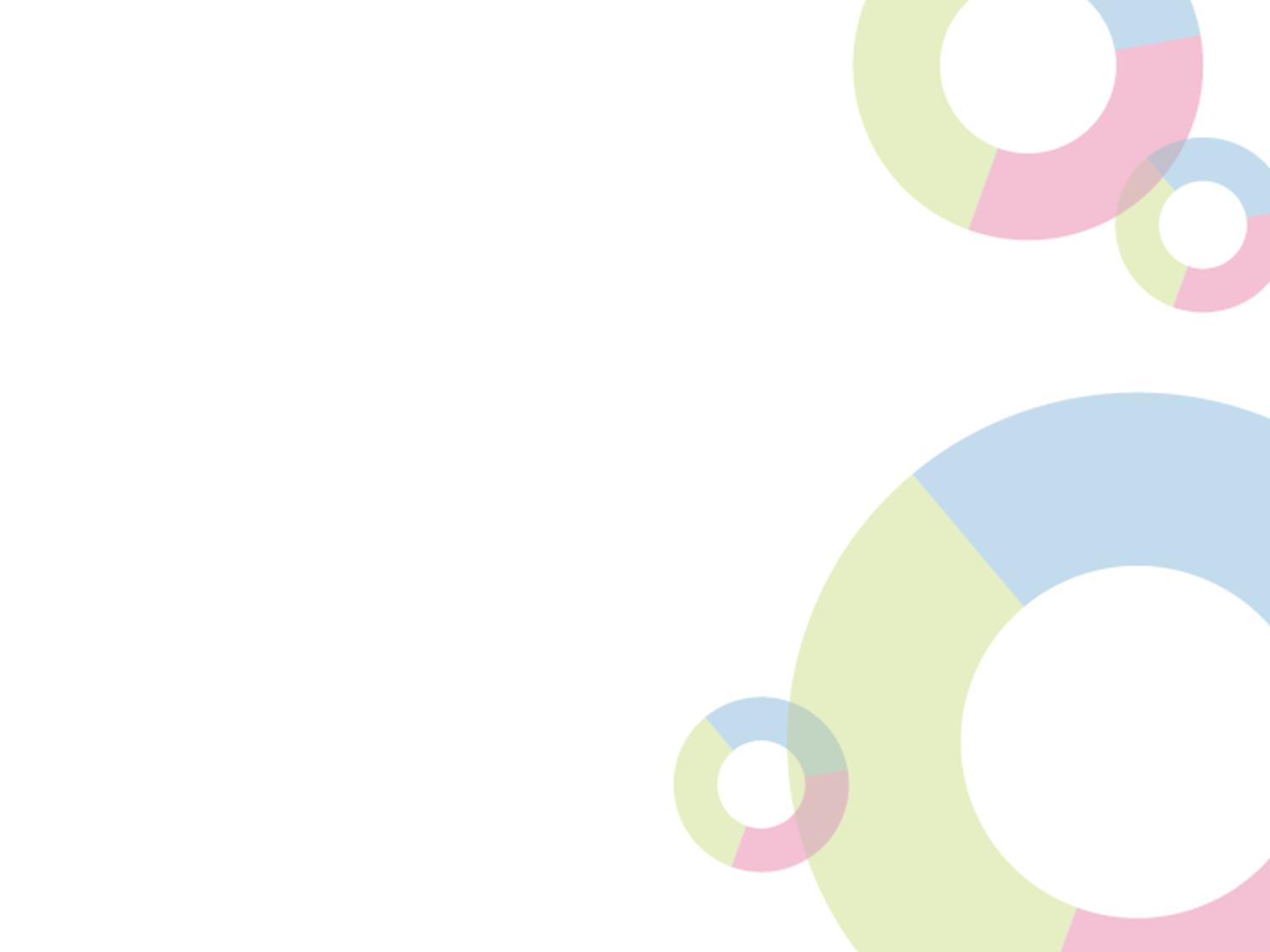 Režimy veřejné podpory
Žadatel sám rozhoduje o výběru režimu veřejné podpory                                         

Podpora de minimis SOHZ 
Podpora dle Nařízení Komise č. 360/2012 ze dne 25. dubna 2012      o použití článků 107 a 108 SFEU na podporu de minimis udílenou podnikům poskytujícím služby obecného hospodářského zájmu, (Nařízení Komise (EU) č. 360/2012)“

Rozhodnutí Komise 
Podpora dle Rozhodnutí Komise ze dne 20. prosince 2011 o použití čl. 106 odst. 2 SFEU na státní podporu ve formě vyrovnávací platby   za závazek veřejné služby udělené určitým podnikům pověřeným poskytování služeb obecného hospodářského zájmu (Rozhodnutí Komise o SOHZ 2012/21/EU)
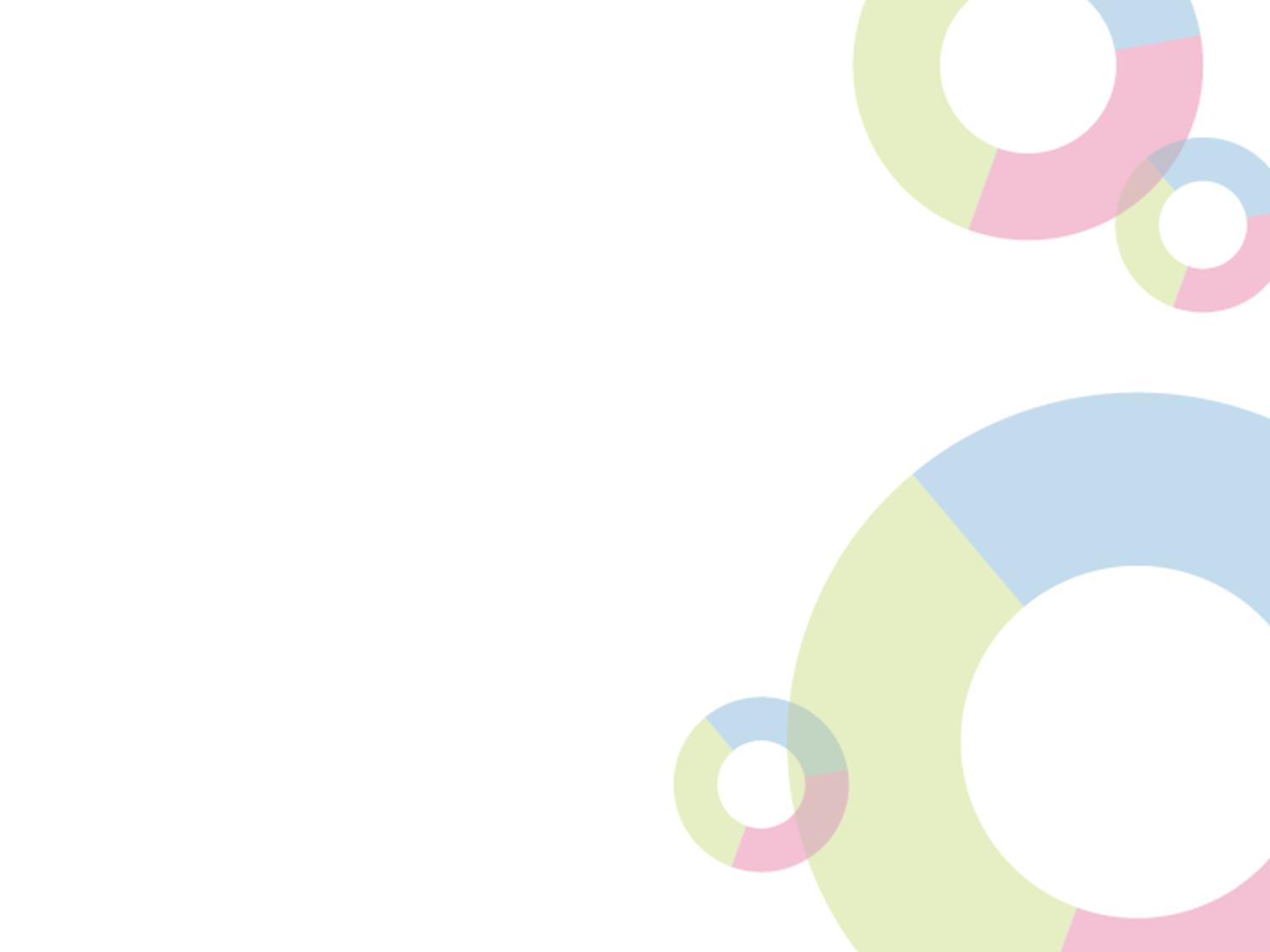 Podpora de minimis sohz
Maximální výše podpory 500 tis. € v přepočtu kurzem ke dni podepsání rozhodnutí 
Maximální výše celkových způsobilých výdajů na jeden projekt:
obce: 
CZV 15 000 000 Kč =>  dotace 90% = 13 500 000 Kč (kurz 27,--)
NNO, církve a církevní organizace: 
CZV 14 210 000 Kč => dotace 95% = 13 500 000 Kč

Pověření výkonem služby obecného hospodářského zájmu  bude součástí Rozhodnutí o poskytnutí dotace: 
Pověřovatel pověřuje příjemce dotace poskytovat službu obecného hospodářského zájmu. Služnou obecného hospodářského zájmu je          v tomto případě poskytování bydlení pro vymezenou cílovou skupinu       a za podmínek stanovených ve znění podprogramu.  
SHOZ budou vykonávány po dobu udržitelnosti.
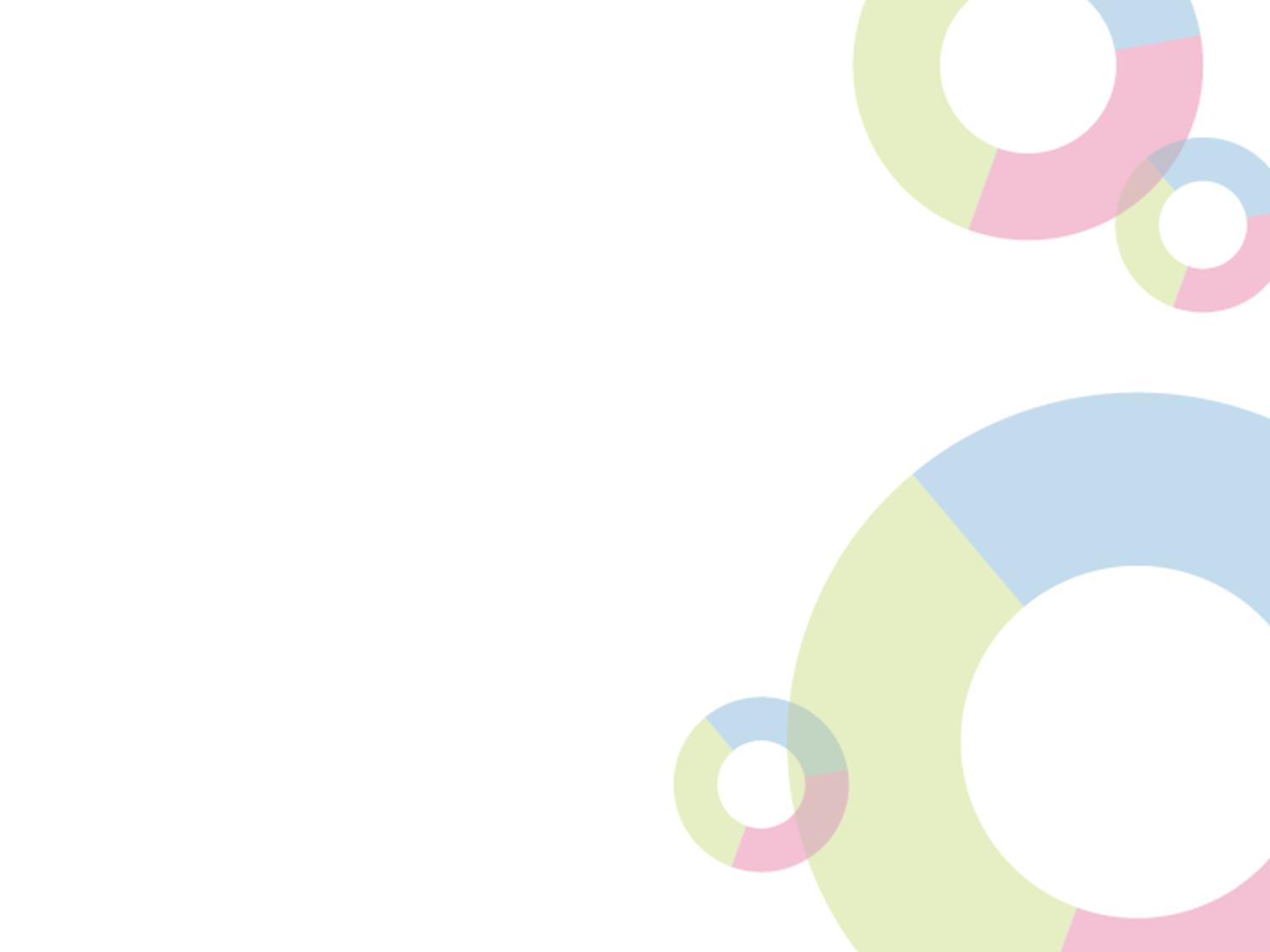 Podpora de minimis sohz
Celkový součet podpor de minimis, poskytnutých jednomu příjemci, nesmí za předchozí dvě rozhodná období (účetní období nepřetržitě    po sobě jdoucích dvanáct měsíců) a běžném fiskálním roce přesáhnout 500 000 EUR. 
Sčítají se i podpory v režimu dle nařízení Komise EU č. 1407/2013    na podporu de minimis a nařízení Komise EU č. 360/2012 na podporu    de minimis udílenou podnikům poskytujícím služby obecného hospodářského zájmu.
Informace o poskytnutých podporách v těchto režimech uvede žadatel do žádosti. Hodnotitelé provedou kontrolu čerpání v Registru   de minimis před vydáním rozhodnutí. 
Žadatel do žádosti uveden informace o propojeném podniku -  veškeré subjekty, které mezi sebou mají alespoň jeden ze vztahů definovaných  v SPŽP. Dotace za propojené podniky se sčítají.
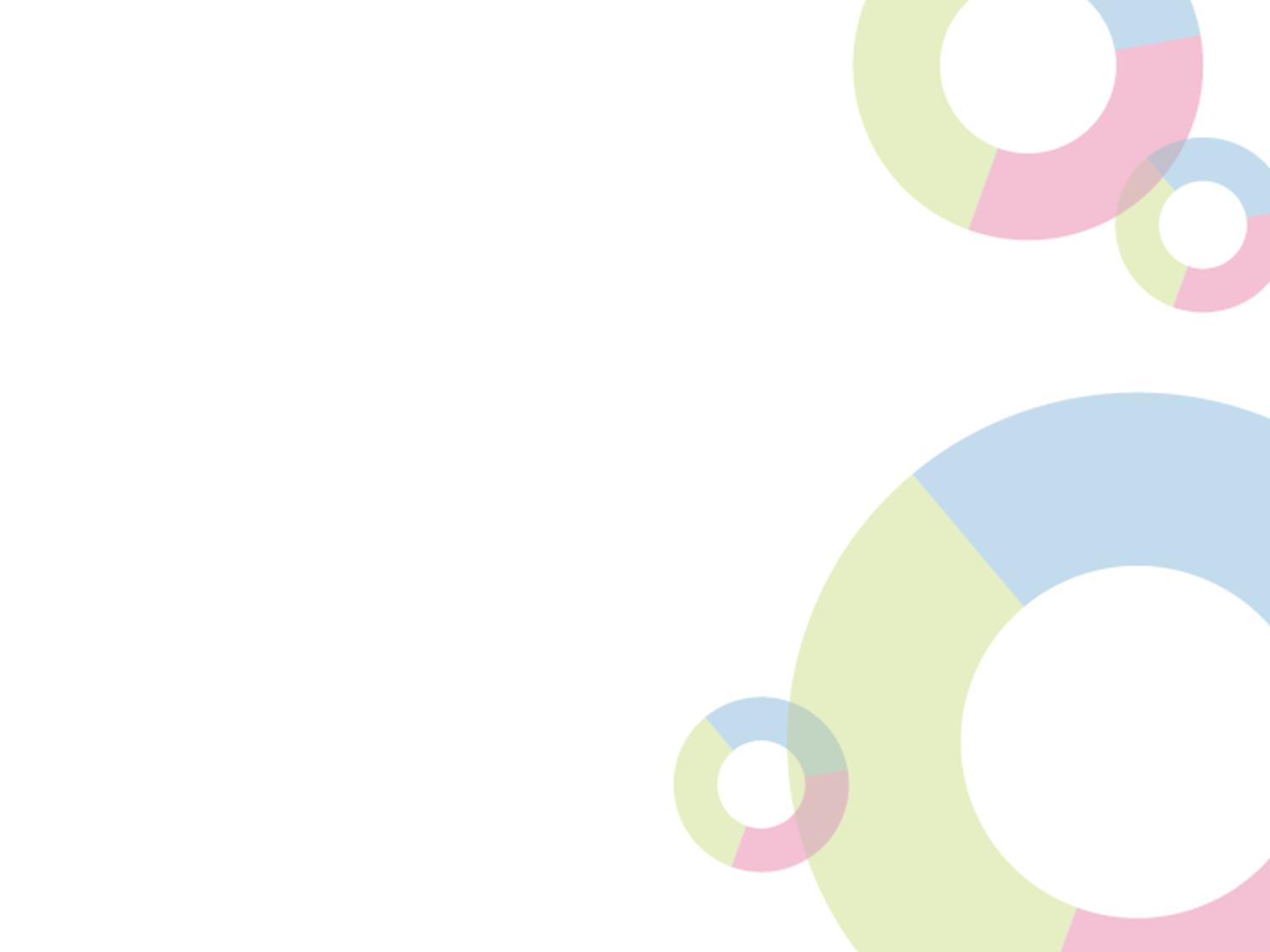 Podpora dle Rozhodnutí 2012/21/EU
Výše podpory je vyrovnávací platba, stanovená na základě metody čistých ušetřených nákladů jako rozdíl mezi nájemným v sociálních bytech, poskytovaných v rámci SOHZ, a nájemným v místě a čase obvyklým, které je poskytováno bez závazku veřejné služby.

Před podáním žádosti je nutné namodelovat reálnou výši podpory v modelech (příloha SPŽP).
Model A – žadatel vybere délku pověření – výše dotace se dopočítá
Model B – žadatel vybere míru dotace v % - délka pověření se dopočítá

K výpočtům je nutné mít znalecký posudek o výši obvyklého nájemného
Dle nařízením vlády č. 453/2013 Sb., o stanovení podrobností a postupu pro zjištění srovnatelného nájemného obvyklého v daném místě dle § 3 odst. 1 písm. a).
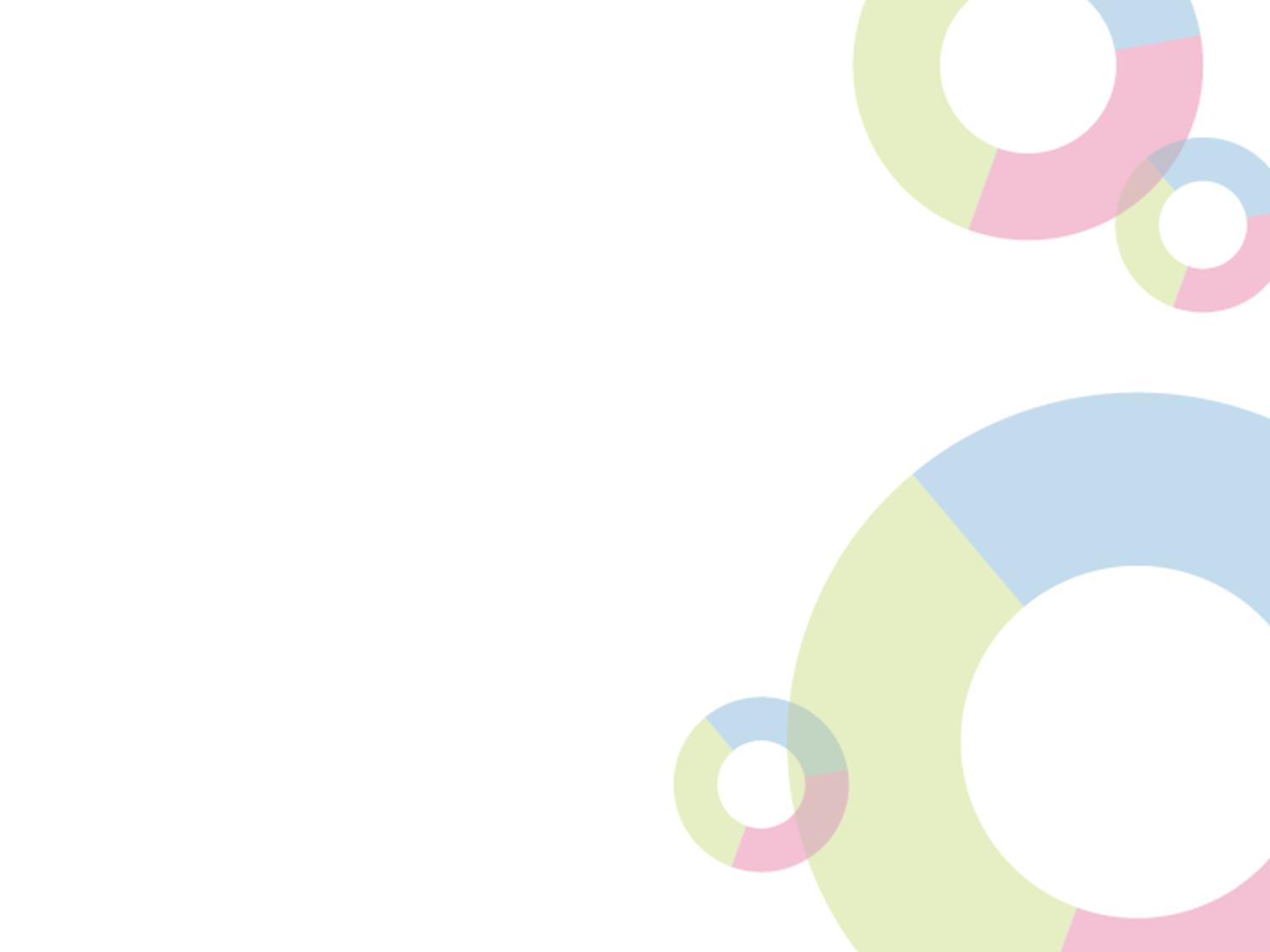 Pověření SOHZ
Pověření k zajištění SOHZ vydá MMR na základě žádosti o pověření zajištění SOHZ (SPŽP Příloha č. 7 ) 
Pověření je oboustranná smlouva - Pověřovací akt 
Pověřovací akt – vydá odbor politiky bydlení (OPB) 
Poskytovatel SOHZ sociálního bydlení dle podmínek SPŽP  - příjemce dotace.
O pověřovací akt požádá žadatel před podáním žádosti na CRR -> potvrzení o podání žádosti je povinnou přílohou, kterou vydá OPB (SPŽP Příloha č. 8 ) 
Přílohy z žádost i pověření: 
Originál nebo ověřenou kopii posudku znalce o výši obvyklého nájemného
Pasporty k bytům – základní informace o bytech + předpokládaná doba pověření a výše dotace – dle výsledků z modelů A nebo B
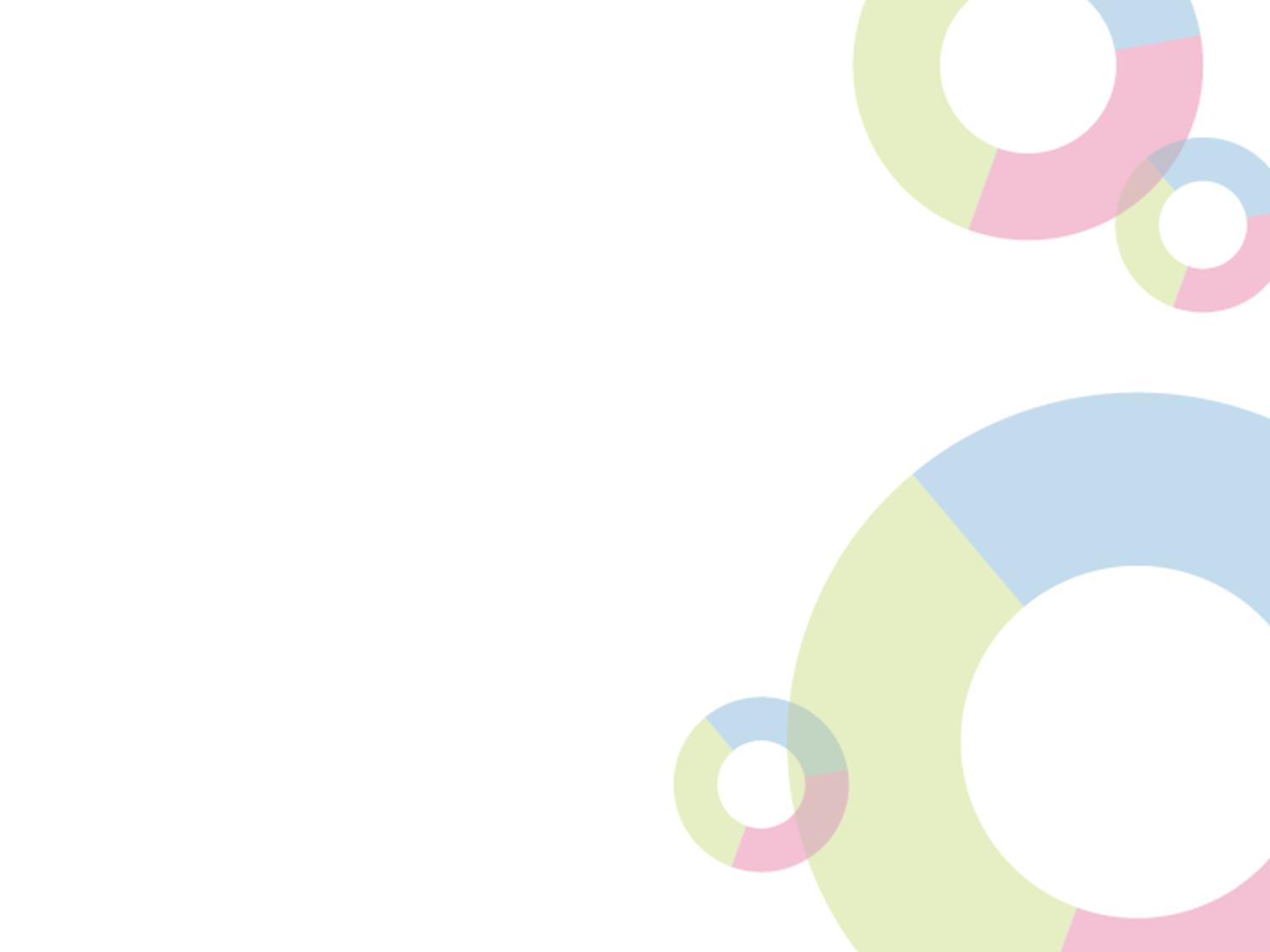 Podpora dle Rozhodnutí 2012/21/EU
Postup  pověření SOHZ
Žadatel na základě modelových situací rozhodne o výši vyrovnávací platby     a délce pověření
OPB vydá doklad o podání žádosti
Žadatel požádá o pověření SOHZ
CRR provede kontrolu žádosti a potvrdí výši  CZV
Žadatel zpracuje a podá žádost o dotaci
OPB vypočítá přesně výši vyrovnávací platby  a délku pověření
ŘO IROP vydá Rozhodnutí o poskytnutí dotace
OPB vydá Pověřovací akt
Žadatel podepíše Pověřovací akt
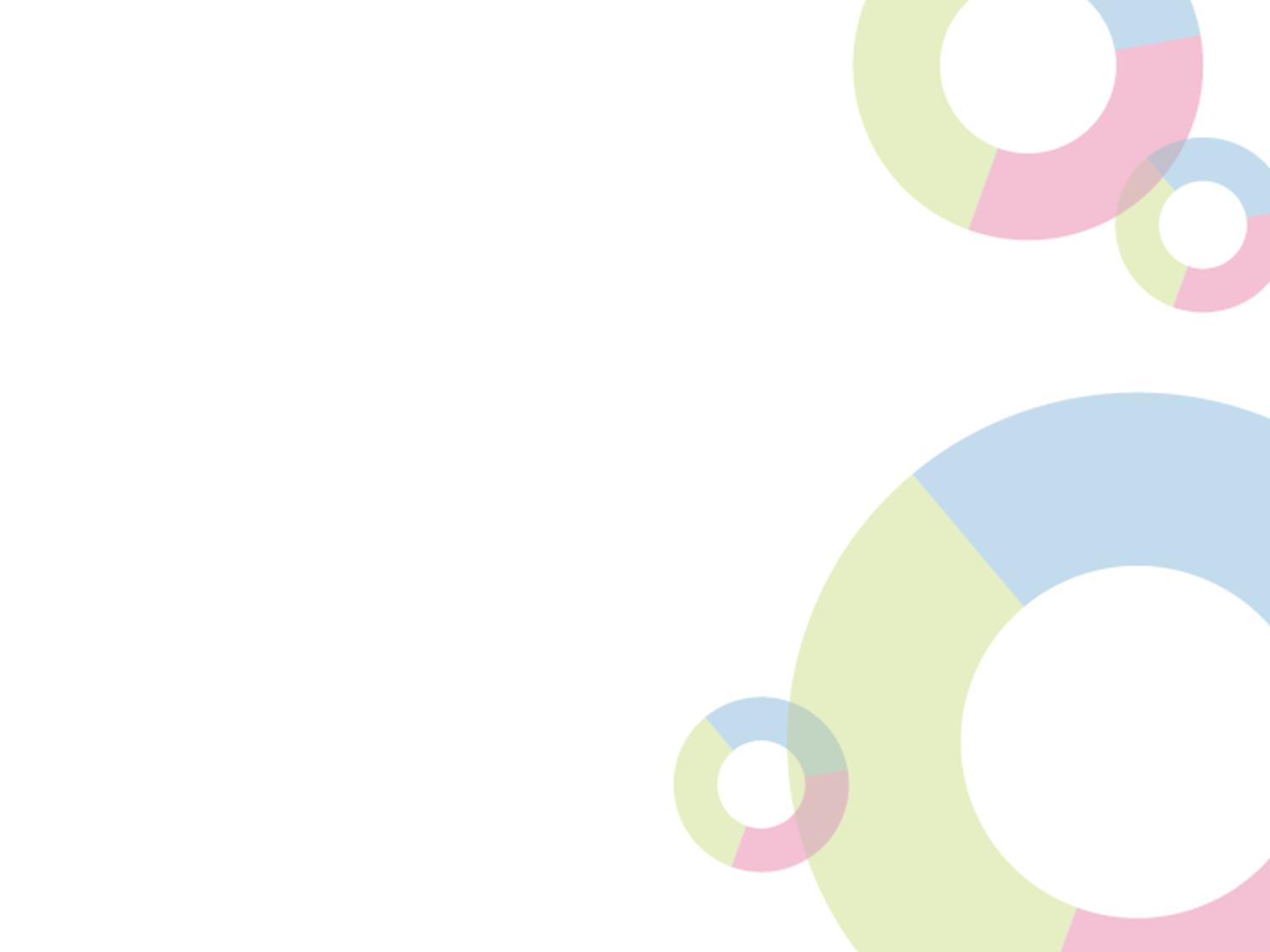 Pověřovací akt
Poskytovatel se zavazuje, že bude poskytovat SOHZ sociálního bydlení formou pronájmu bytu. 
SOHZ sociálního bydlení představuje pronájem bytové jednotky za stanovené nájemné a podmínek vymezených v SPŽP. 
Vyrovnávací platba představuje rozdíl mezi vyčíslenou hodnotou tržního nájemného a stanoveným nájemným. 
Výše poskytnuté vyrovnávací platby je stanovena jako čistá současná hodnota čistých ušetřených nákladů v daném období, a to na základě plánovaných nákladů a výnosů v době schvalování žádosti o podporu.
Pověřovací akt se uzavírá před vydáním Rozhodnutí o poskytnutí dotace. Platný je okamžikem podpisu oběma stranami. Účinný je okamžikem vydání Rozhodnutí o poskytnutí dotace poskytovateli.
Stanovené nájemné, je nájemné určené poskytovatelem, které nepřevýší maximální limit nájemného, určený v SPŽP a za podmínek v SPŽP vyjmenovaných.
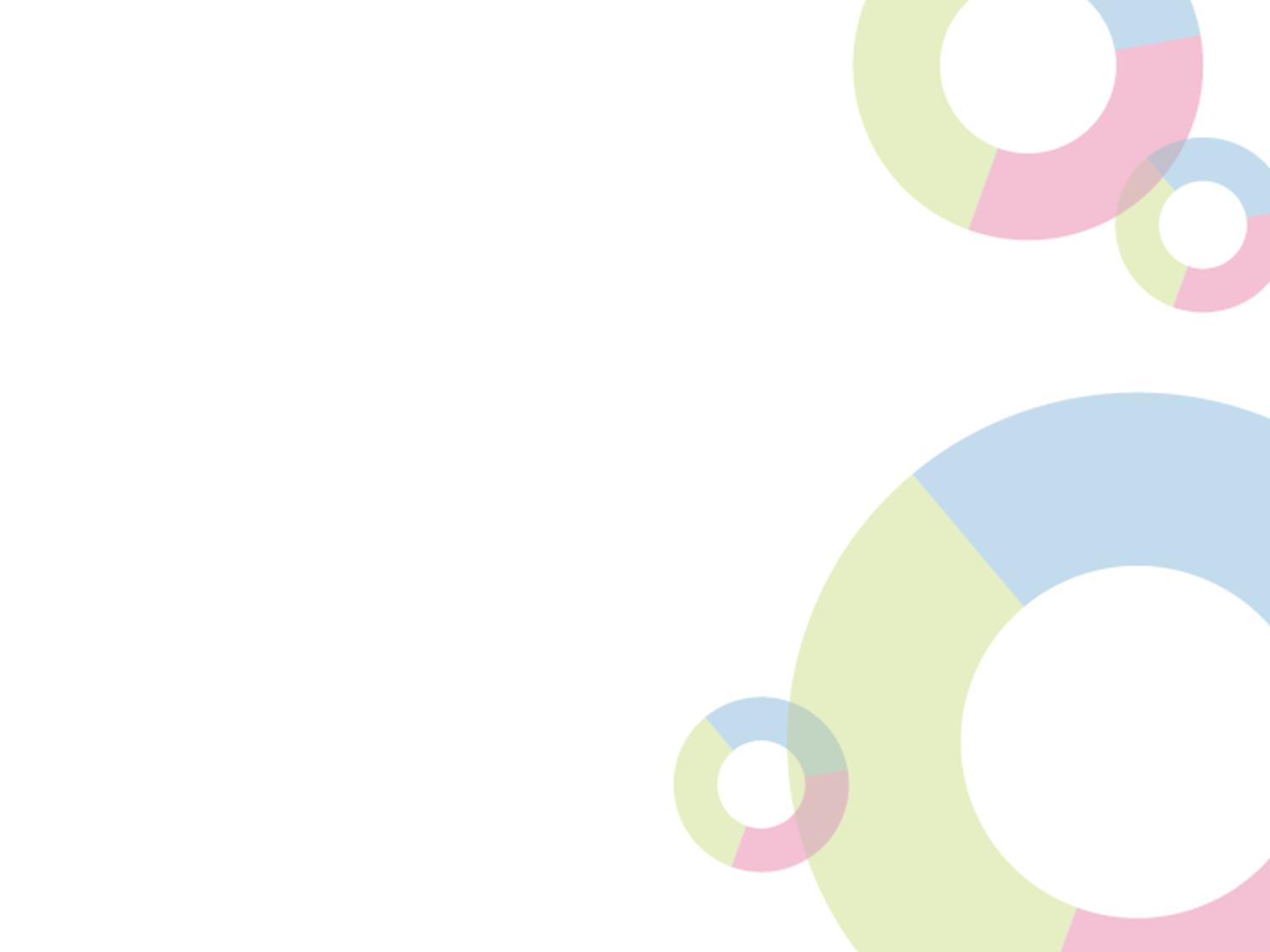 Model A – doba pověření
Model A
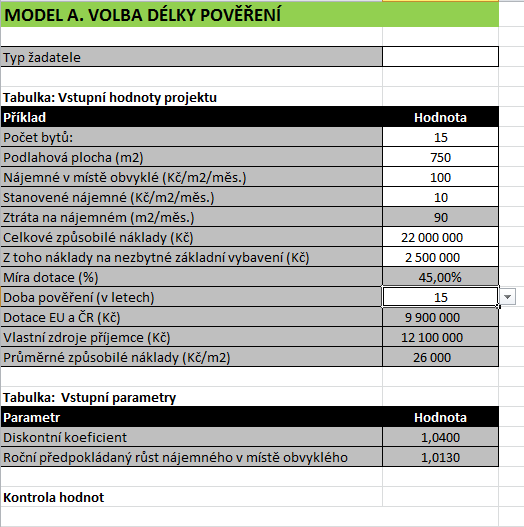 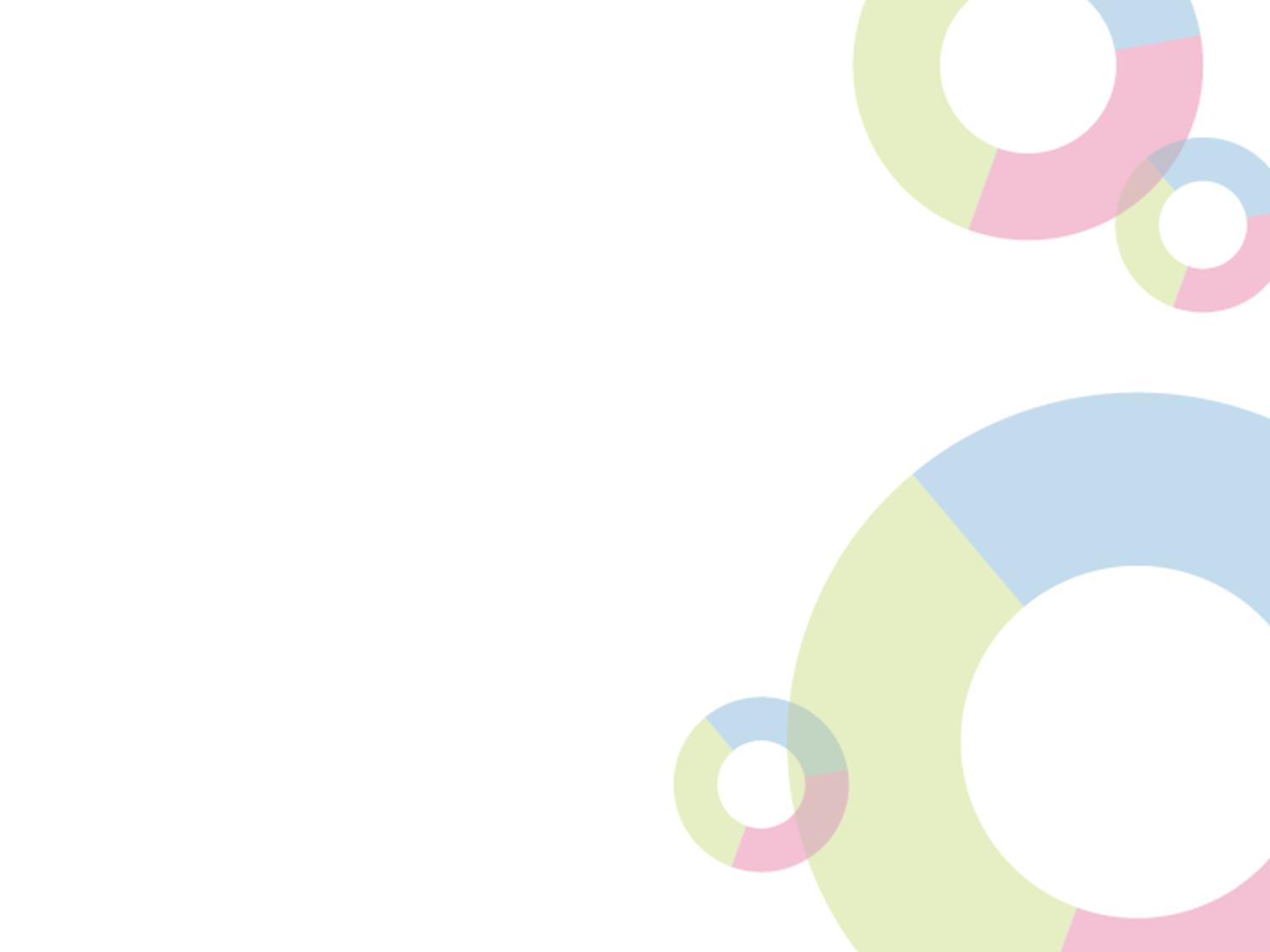 Model B – výše dotace
Model B
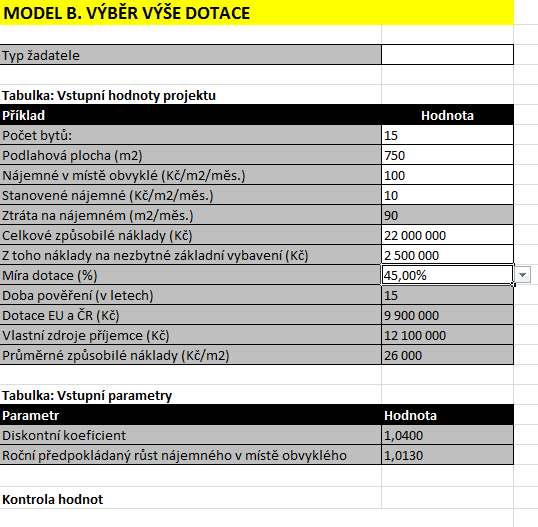 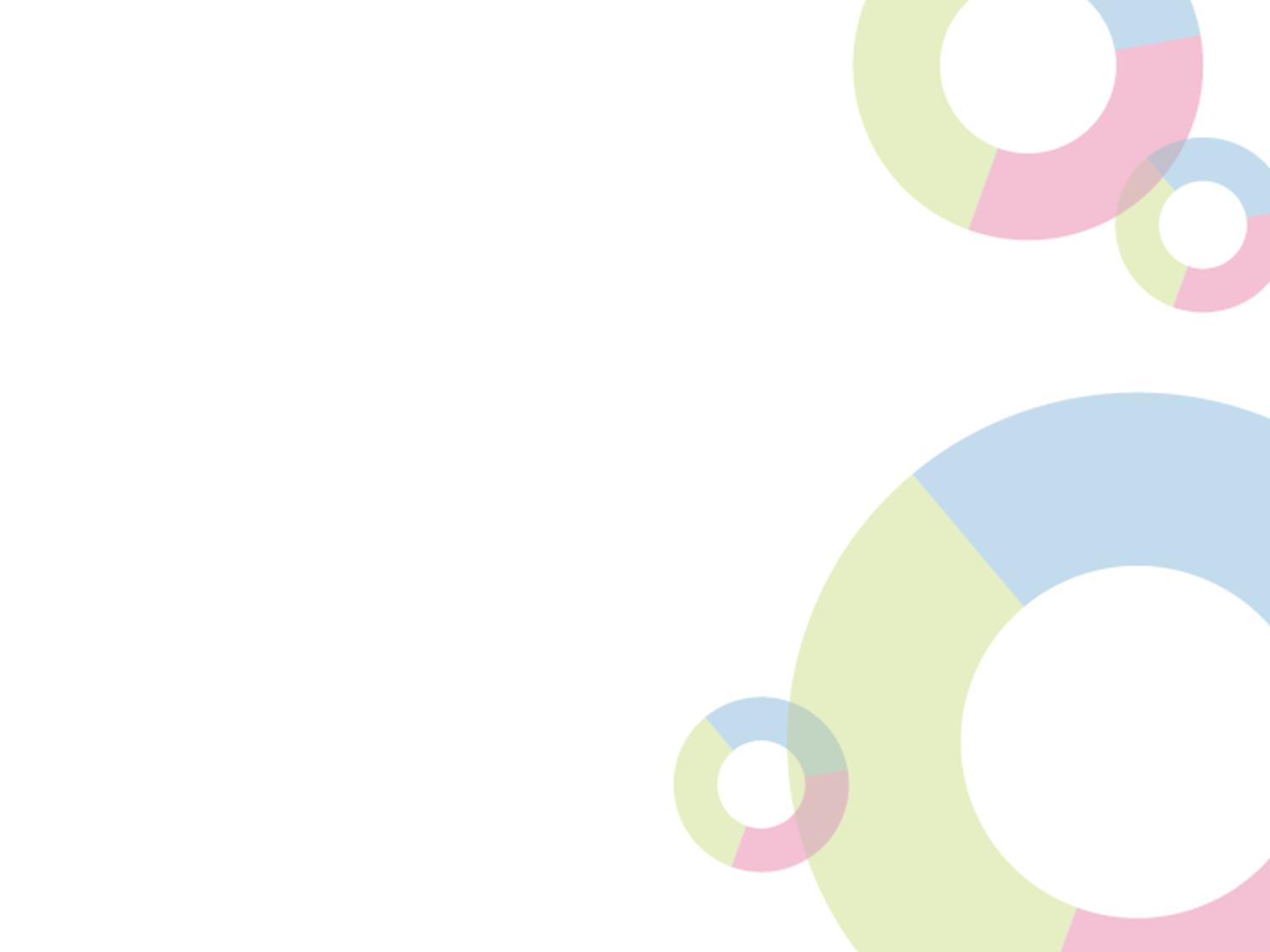 Úprava pověřovacího aktu
Po ukončení realizace

Proplacení nižších CZV než stanovených v Rozhodnutí o poskytnutí dotace

Pověřovací akt č. III. odst. 3
Výsledná doba účinnosti pověření může být upravena na základě žádosti podle skutečné výše proplacené dotace. 

=> Zkrácená doba pověření SOHZ
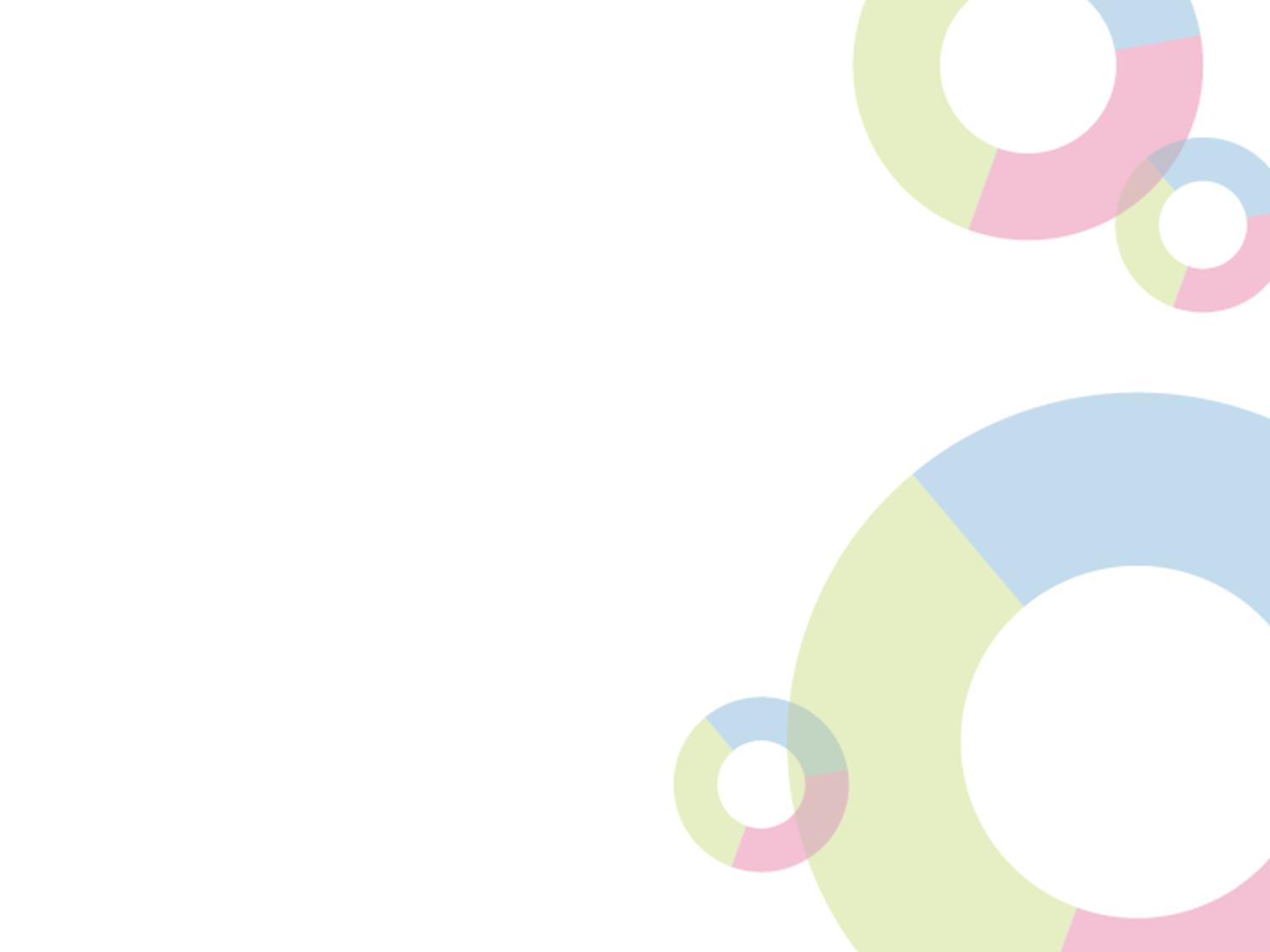 VYHODNOCOVÁNÍ VYROVNÁVACÍ PLATBY
Pověřovací akt 
Povinnost poskytovatele  předkládat  pověřovateli podklady pro kontrolu výše veřejné podpory ve 12 měsíčním cyklu.
Vrátit zjištěnou nadměrně vyplacenou vyrovnávací platbu.



Bude porovnávána poměrná část čisté současné hodnoty poskytnutých vyrovnávacích plateb (dotace) a skutečné příjmy tzn. vybrané nájemné + nájemné za prázdné byty. 
Do 3 měsíců se z pohledu příjmu  prázdný byt považuje za obsazený.
Nad 3 měsíce se prodlužuje doba pověření.
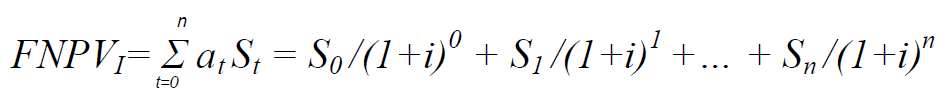 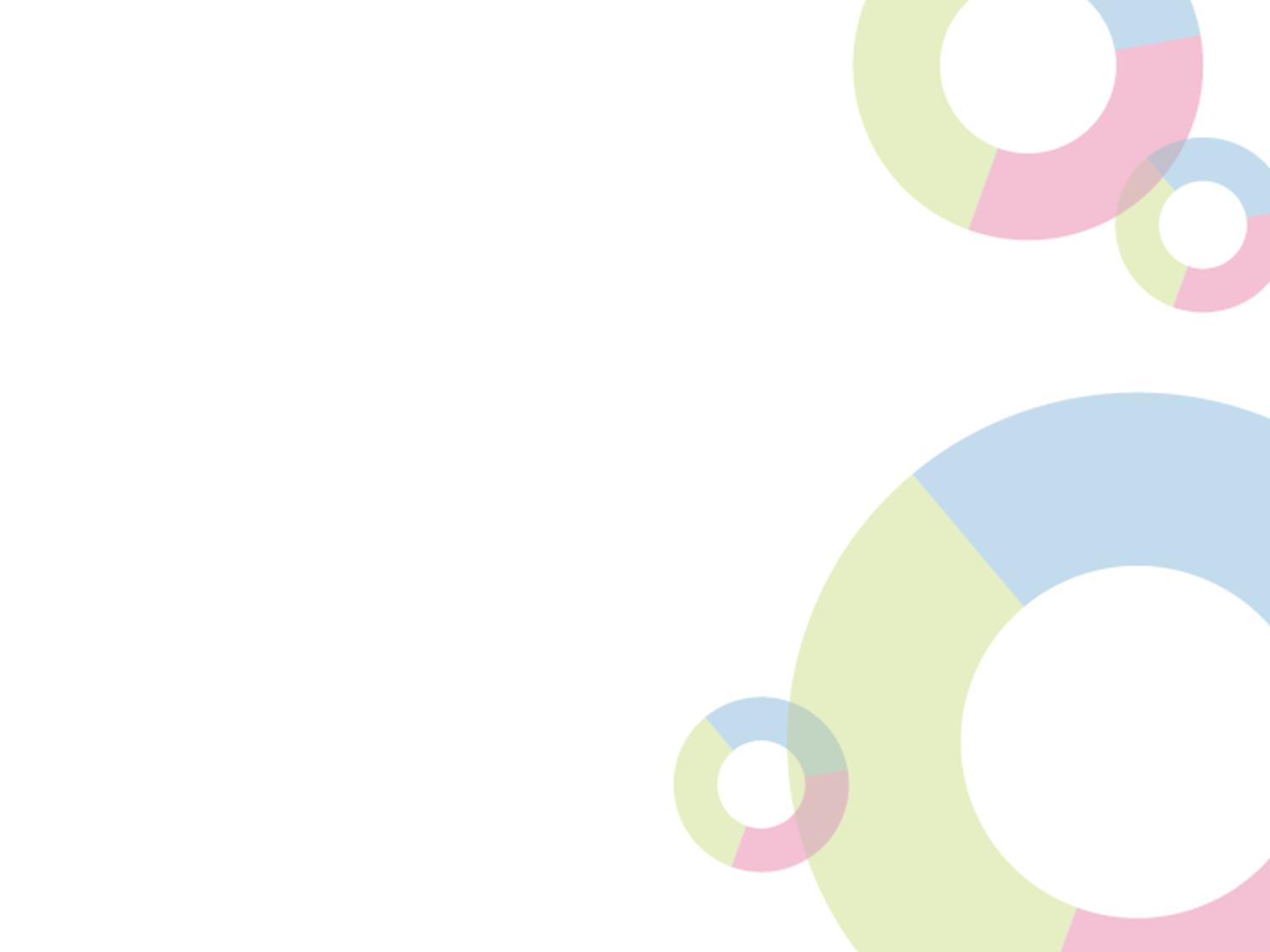 VYHODNOCOVÁNÍ VYROVNÁVACÍ PLATBY
Vyrovnávací platba přesahuje 110 % vyrovnávací platby, => poskytovatel vrací neprodleně pověřovateli celou částku přesahující 100 % vyrovnávací platby;

nadměrně vyplacená vyrovnávací platba nepřesahuje 10 % průměrné roční vyrovnávací platby, bude přesah převeden do dalšího období;

vyrovnávací platba nedosahuje předpokládaných 100 % veřejné podpory, nemá poskytovatel nárok na dodatečnou kompenzaci.
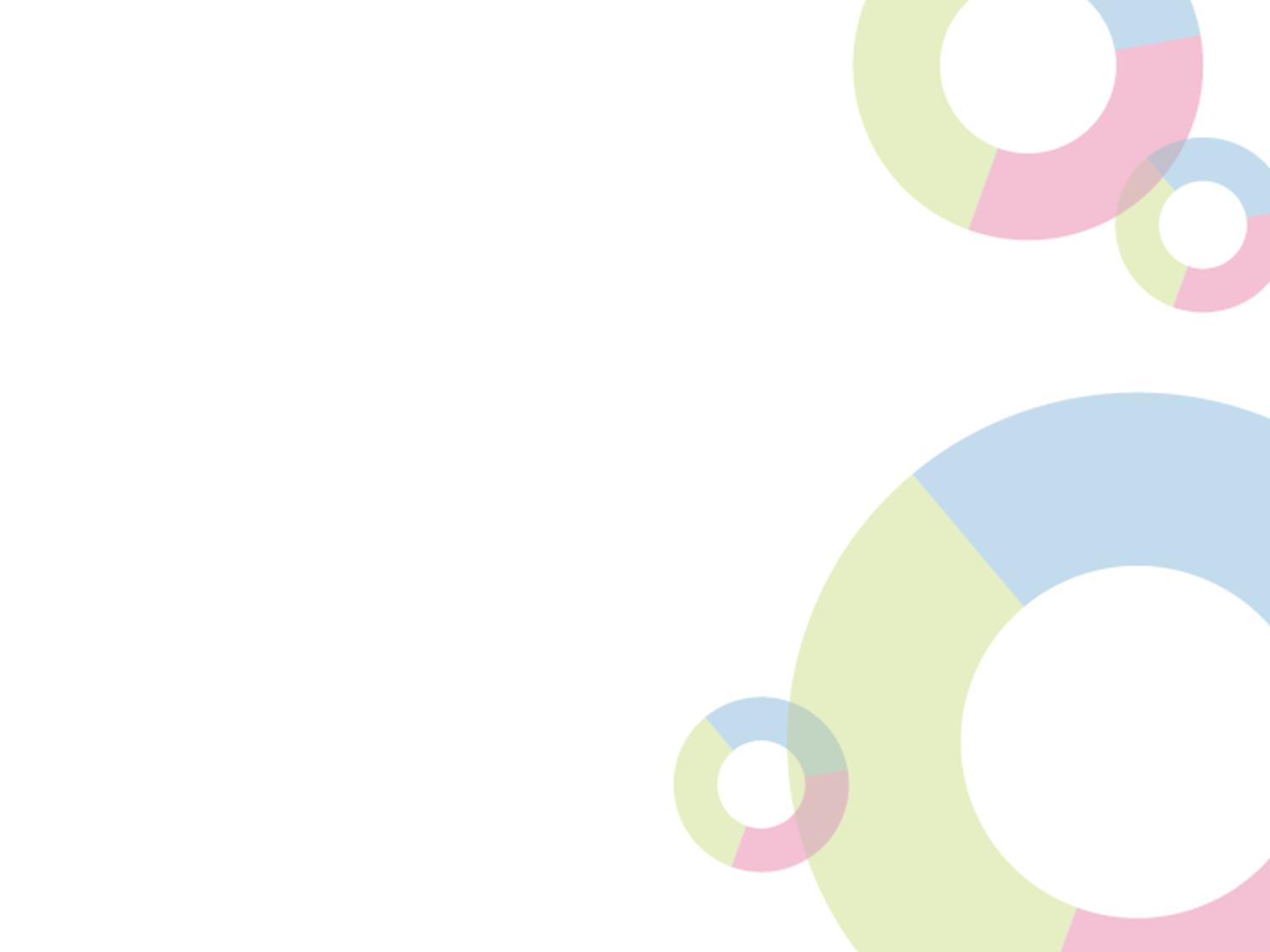 Povinnosti poskytovatele
Převedení bytu na jinou osobu a nevyužívání bytu pro účely SOHZ sociálního bydlení -  vrácení poměrnou část vyrovnávací platby ve výši neumořené  hodnoty poskytnuté dotace;

Uzavření nájemní smlouvy s osobou, která není z cílové skupiny podle SPŽP  - finanční sankce, ve výši poměrné části vyrovnávací platby odpovídající délce doby po kterou není byt obsazen osobou z cílové skupiny.
DĚKUJI VÁM ZA POZORNOSTHana Pejpalová 
Ministerstvo pro místní rozvoj ČR
Odbor politiky bydleníE-mail: Hana.Pejpalova@mmr.cz
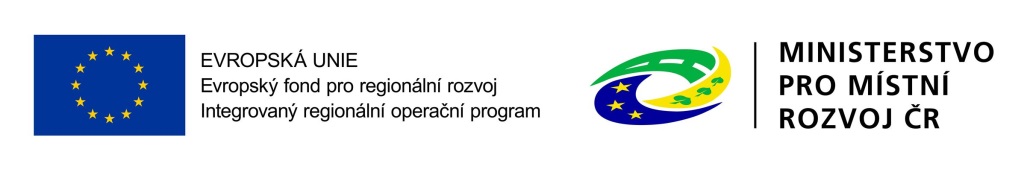